Paediatric Surgery
Children as surgical patients
Definitions
Premature – born before 38 weeks
Neonate – between birth and 44 weeks
Infants – birth and 52 weeks
Preschool – 1yr - 4yr
Abortion – born dead before 28 weeks
Stillbirth – born dead after 28 weeks
Perinatal mortality – number of deaths in first week of life (including stillbirths)
Neonatal mortality – number of deaths in first 28 days
Infant mortality – number of deaths in first year
Anatomical Differences
Size
Weight = (age + 4) x 2
Respiratory system (tracheal length)
Resting position of head is flexion
Glottic aperture is more anterior and higher
Epiglottis is inclined more posteriorly
Trachea is shorter, narrower and lies further to the right, bifurcation is at T3 (not T6)
Large tongue – force nasal breathing
Narrowest part is cricoid so don’t use cuffed tubes
Abdominal and pelvic dimensions and relative organ size
Neonates – abdomen is wider than it is long so do transverse laparotomy for access 
Scars migrate with growth
Liver and spleen are larger
Caecum sits higher in infants and moves to RIF by age 3
Male genitalia
Skeletal and spine structure
Vascular access via peripheral cannula, interosseous, central venous catheterisation
Physiological Differences
Surface area:mass is greater
Higher total body water
Neonates require transfusion if lose 30mls
Dehydration
< 5% (mild) 5-10% (moderate) >10% (severe)
Thirst, decreased urine output, sunken fontanelle, tachycardia, drowsy, hypotension
Hepatic functions are immature so can give Vit K if clotting factors not produced 
Reduce drug doses
Metabolic rate and thermoregulation
Due to large surface area:mass and less fat stores, lose heat rapidly so are susceptible to hypothermia
Neonates can’t shiver 
Prevent by well wrapping, warming gases and fluids
To maintain thermoregulation and for growth, need high metabolic rate so need more oxygen and calories 
GI water loss
Kidney function
Less able to concentrate urine so dehydrate more easily 
Respiratory rate and pattern (nose breathing)
High metabolic rate causes high resp rate and have limited oxygen reserves so intubate quickly 
Resp distress = intercostal/subcostal recession and grunting on expiration
Use diaphragm not intercostals to breathe so abdomen moves 
Heart rate and stress response
With first breath, pulmonary vasculature resistance falls which reduces pressure in right atrium (which havs previously shunted blood via foramen ovale) and increases left atrium pressue (stopping shunting)
Neurological functions
Blood brain barrier is underdeveloped and myelination not complete so opiates can cause resp depression more easily as have greater effect
Psychological/Emotional Differences
Developmental milestones
GET FINALS NOTES
Regression with illness
Consent – 16 years presumed to have capacity
Manage pain well
Be aware of ibuprofen and asthma
Neonatal surgery
GI Tract
Anatomical abnormalities 
Defects of fusion of anterior abdominal wall
Gastroschisis (seen on USS, bowel escapes from abdomen due to lack of sac and is seen in amniotic fluid, cover bowel with cling film and repair defect)
Exomphalos (hernia into base of umbilical cord, seen on USS, close defect
Failure of canalisation (ie atresia) – SEE FINALS NOTES
Oesophageal atresia
Tracheo-oesophageal fistula
Duodenal atresia
Small bowel atresia
Anorectal malformation – failure to pass meconium, abdo distension, bile stained vomiting
Failure of gut rotation
Midgut malrotation and volvulus 
Normally mesentery rotates to bring caecum to RIF and DJ flexure to lie to left of midline
Malrotation leaves caecum high in RUQ and DJ flexure in midline so predisposes to midgut volvulus  which requires urgent laparotomy 
Functional abnormalities – SEE FINALS NOTES
Meconium ileus
Hirshsprung disease
Necrotising enterocolitis 
EMBRYOLOGY OF GI TRACT 
https://www.google.co.uk/url?sa=t&rct=j&q=&esrc=s&source=video&cd=1&cad=rja&uact=8&ved=0ahUKEwiLhLuo6q7YAhVMLZoKHZozB5EQtwIIJzAA&url=https%3A%2F%2Fwww.youtube.com%2Fwatch%3Fv%3DcBSyOgjTGVU&usg=AOvVaw0MFEoUxN48PJp5nb_1s9am
Diaphragm
Embryology – https://www.google.co.uk/url?sa=t&rct=j&q=&esrc=s&source=video&cd=1&cad=rja&uact=8&ved=0ahUKEwi4zca16q7YAhXhAJoKHbjNB9YQtwIIJzAA&url=https%3A%2F%2Fwww.youtube.com%2Fwatch%3Fv%3DFknttVgoqEo&usg=AOvVaw1BY0vMEbtOaUuzloeCiosV 
Develops from transverse septum, oesophageal mesentery, pleuroperitoneal membranes and 3rd-5th cervical somites
Abnormalities
Congenital diaphragmatic herniation 
Main problem is pulmonary hypoplasia
Seen on USS, tx = intubate and mechanical ventilation
Lip and Palate
Embryology
Facial primordia appear in 4th week around the stomodeum (are centres of growth)
Frontonasal prominence – forms nasal placodes which becomes nasal prominences (medial nasal prominence give rise to intermaxillary segment which forms upper lip, primary palate and nasal septum)
Maxillary prominences (paired) – grow towards each other to form upper cheek and upper lip and secondary palate
Mandibular prominences (paired) – chin, lower lip and lower cheek
Palate development
Week 5 to 12 from primary and secondary palates 
Secondary palate forms the hard and soft palates 
Abnormalities
Cleft lip and palate 
Two groups
Clefts involving upper lip and anterior maxilla (with or without hard/soft palate)
Clefts involving hard and soft regions of palate
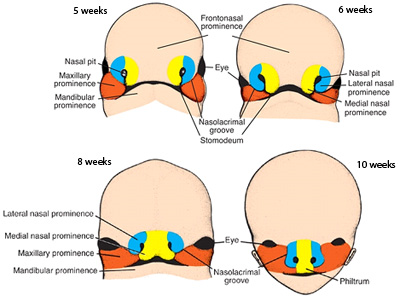 Paediatric urology
Urinary Embryology
Development of urinary tract and genital systems come from intermediate mesoderm which gives rise to:
Pronephros
Mesonephros – gives rise to mesonephric duct which drains into cloaca and is involved in male genital development
Metanephros – gives rise to functioning kidney (see below)
Formation of Kidney
Two main components:
Metanephric organ – becomes excretory system (glomeruli and renal tubules)
Ureteric bud – becomes ureter, renal pelvis and collecting tubules
Nephrons continue to form until birth
Abnormalities in ascent cause pelvic kidneys and horseshoe kidneys
Development of bladder and urethra 
Derived from urogenital sinus 
Upper part becomes urinary bladder (trigone of bladder derived from mesoderm)
Middle part becomes prostatic and membranous parts of urethra in males
Phallic part becomes genital systems
Genital Embryology
Default situation is female – Y chromosome leads to testes-determining factor production causing male development (occurs at week 7)
Development of gonads
Longitudinal ridges medial to mesonephros (germ cells migrate here from yolk sac at which point, primitive sex cords develop)
Testes – if germ cell carries XY, testes determining factor is produced and primitive sex cords proliferate producing tunica albuginea, leydig cells (which produce testosterone to help sexual differentiation). Medullary cords remain solid until puberty
Ovary – medullary cords degenerate and germ cells become oogonia
Descent of gonads
Testes: intra-abdominal  scrotum
Abnormalities in descent cause undescended/ectopic testes 
Ovaries: ovary becomes attached to genital fold, giving rise to round and ovarian ligaments, mesentery becomes broad ligament
Genital Duct System
Embyros have mesonephric and paramesonephric ducts (mesonephric ducts degenerate in female (leaving para) and para degenerates in male (leaving meso))
Males: testis determining factor causes MIS production causing regression of para ducts
Females: in the absence of MIS, para remains and meso degenerates (but can remain and cause a 
Gartner cyst)
Development of External Genitalia 
Cloacal folds form around cloaca and become urethral folds which fuse to form the genital tubercle which becomes phallus in males and clitoris in females
Urethral folds form penile urethra in males and labia minora in females 
Failure of fusion = hypospadias
Genital swellings become scrotum in males and labia majora in females
Congenital Renal Abnormalities
Abnormalities of number/size
Renal agenesis - Unilateral or bilateral (Potters syndrome which is linked to pulmonary hypoplasia)
Supernumerary kidneys
Abnormalities of structure
Aberrant renal vasculature - Multiple arteries/veins
Parenchymal anomalies (cysts) – most common renal space occupying lesion
Simple cyst – usually benign, asymptomatic unless infection, untreated unless symptoms
Polycystic kidney disease 
Infantile – recessive, cystic changes of renal tubules, can cause rapid-onset renal failure and liver disease
Adult – dominant, cystic change in kidney, cause chronic renal failure, causes abdo pain/colic/ renal failure, linked to cystic formations in other organs and berry aneurysms 
Other
Von Hippel-Lindau: risk of RCC
Tuberous sclerosis: renal cysts, learning difficulties, epilepsy
Medullary sponge kidney: dilatation of collecting ducts
Abnormalities of ascent 
Pelvic kidney – failure to ascent, more prone to stones
Horseshoe kidney – fusion occurs before kidneys have rotated, IMA prevents full ascent, urinary stasis is common, risk of stones
Congenital Ureteric/Urethral Abnormalities
Abnormalities in number/size
Ureteric duplication – predispose to stasis and UTI, can insert into vagina and cause incontinence
Abnormalities of structure
Ureteric diverticula
Ureterocele  - dilatation of ureter
Ectopic ureter
Posterior urethral valves – most common cause of BOO in boys, treated with valve ablation, require long term follow up of renal and bladder function
Failure of urethral fusion
Epispadias and bladder exstrophy (failed midline fusion of structures below umbilicus) 
Hypospadias (external urethral meatus lies on ventral surface of penis that requires surgery to reconstruct the urethra)
Abnormalities of function
PUJ obstruction – functional obstruction of ureter at level of PUJ, clinically apparent in later life, back pressure can cause renal parenchymal damage
Presentation: fetal hydronephrosis, intermittent flank pain, failure to thrive, recurrent UTI
Investigations: USS, MAG-3 (shows delay in drainage)
Treatment: surgery if symptoms/drop in renal function (nephrectomy or to relieve obstruction)
Vesicoureteric reflux – malfunction of valve at vesico-ureteric junction, congential/acquired (secondary to high bladder pressure in neuro disease), can cause renal damage due to back pressure
Presentation: dysfunctional voiding, UTI 
Treatment: prophylactic antibiotics (for UTI), surgery if progressive renal damage
Urethral congenital abnormalities
Developmental Abnormalities of Genital Tract
Undescended testis
Retractile testicle – seen at bath time, felt in inguinal canal, no intervention needed
Undescended testicle – decreased fertility potential, risk of malignancy and torsion, requires orchidopexy (if not palpable, needs laparoscopy to locate)
Ectopic testicle
Absent testicle
Intersex
Congenital adrenal hyperplasia – autosomal recessive, absence of enzymes involved in cortisol and aldosterone synthesis causing excess androgen levels (most common 21-hydroxylase deficiency), tx = iv fluids, glucose, hydrocortisone
Klinefelter syndrome – 47, XXY
Testicular feminisation – XY but present as females due to androgen insensitivity of genitalia
Genetic Abnormalities of Urogenital Tract
WT1 = suppressor gene coding for Wilms tumour
Denys-Drash syndrome – mutation of WT1 causing congenital nephropathy, wilms tumour and intersex disorders
WAGR syndrome – deletion of WT1 causing wilms tumour, genitourinary malformations, learning disabilities
Foreskin Abnormalities
Anatomy
Single layer of skin connected to penis and folded over at the end to create meatus
Inner layer is mucosal layer
Normal infant prepuce doesn’t not retract immediately so is not an indication for circumcision
Conditions
Phimosis (pathological)
Due to infection or disease
Pale hard tissue at preputial orifice
Paraphimosis 
Retracted foreskin not replaced leaving irreducible band around penis
Balanoposthitis
Pyogenic infection of prepuce
Non-retractile foreskins
Tx: antibiotics
Balanitis xerotica obliterans
Requires circumcision
UTIs in Children
Common in children and may indicate underlying renal tract abnormality so needs USS
E.coli – requires antibiotics
Presentation: sepsis, haematuria, lethargy, failure to thrive, vomiting, pain, abdo distension
Investigations: 
urine dip (ensure not contaminated)
Age < 6 months require USS, MCUG (to look for VUR), DMSA (to look for renal scarring)
Age > 6 months require USS/DMSA only if UTIs are recurrent/atypical
Atypical = seriously ill, poor urine flow, abdo mass, sepsis, raised creatinine, failure to respond to abx
Treatment: antibiotics (prophylaxis given until investigations are completed)
Acute Scrotum
May present as scrotal pain or lower abdominal pain – so examine both!
Causes:
Torsion of testis - requires emergency surgery
Torsion of appendix testis – most common cause of acute scrotum
Acute nephritic syndrome
Epididymitis – infancy and teens, exclude torsion via USS
Orchitis – rare before puberty
Incarcerated hernia
Congenital hydrocele
Testicular tumour
HSP
Paediatric oncology
Investigations
Biochemistry
AFP – diagnose ovary/testis tumour, liver tumour, teratomas, germ cell tumours; monitor response to chemo/surgery
B-HCG – germ cell tumours and pregnancy
VMA - neuroblastoma
Catecholamines – phaeochromocytomas secrete adrenaline, noradrenaline, dopamine, metanephrine and norametanephrine (need 24 hr urine sample)
Increased urinary catecholamines in neuroblastoma
Imaging
USS – for flank masses (wilms tumour/neuroblastoma/hepatoblastoma), limb masses, pelvic tumours
X-ray – chest masses
Angiography – used prior to resections
CT – abdominal tumours, pelvic tumours; staging
MRI – limb tumours, nasopharyngeal tumours, paraspinal tumours
MIBG scintigraphy – staging of neuroblastoma and phaeochromocytoma
Chemotherapy and Radiotherapy
Chemotherapy
Most malignant tumours in children are chemosensitive
Pre (neoadjuvant)/post-op (adjuvant) 
Complications:
General – bone marrow suppression, sepsis, bleeding, nausea and vomiting
Organ specific – nephrotoxicity, ototoxicity, hepatotoxicity, cardiac toxicity
Radiotherapy
Used for incomplete resections and chest metastasis 
Complications:
Skin erythema
Irradiation of bowel causing mucositis 
Bowel strictures
Cancers in Surgical Practice
Liver tumours (hepatoblastoma (1 years), HCC (12 years))
Abdominal mass
Hepatoblastoma is chemo-sensitive
Investigations: AFP (diagnosis and monitoring treatment response), CT/MRI, biopsy = diagnostic 
Treatment: resection then chemo, may require transplant
Rhabdomyosarcoma
Striated muscle tumour that can occur anywhere (even if no striated muscle)
Presentation: variable hence prognosis differs too
Investigations: CT/MRI, bone scan and bone marrow biopsy
Treatment: chemo then surgery
Neuroblastoma (sympathetic ganglia)
Present with mass/features of disseminated disease (bone marrow failure)
Investigations: CT/MRI, bone marrow aspirate, biopsy
Treatment: resection, more severe tumours require chemo prior to surgery 
Nephroblastoma (Wilms tumour)
Fever, abdo swelling and haematuria
Investigations: CT, USS, needle biopsy
Treatment: chemo then resection then radio if not properly excised 
Germ cell tumours
Can be benign or malignant within gonads or extragonadal 
Sacrococcygeal teratomas (usually benign) – resection
Present with mass
Treatment: benign = surgical resection, malignant = resection then chemo